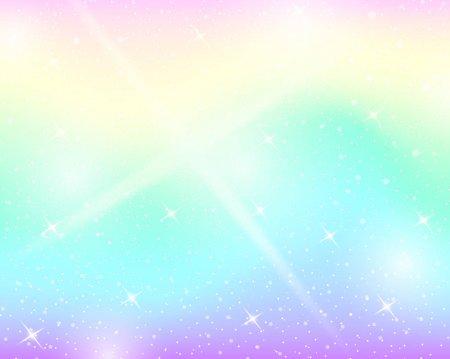 Развитие речи
Зимующие птицы
Карагандинская область г. Темиртау  КГКП «Ясли-сад «Кораблик»
Подготовила: воспитатель Терехова О.С.
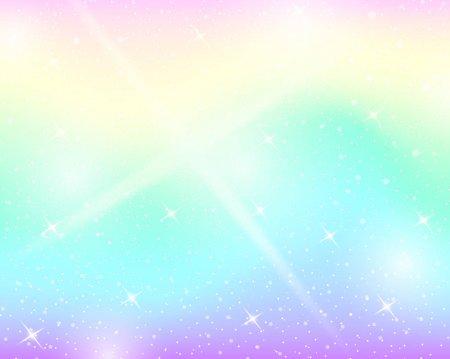 Раскрыла снежные объятья,
Деревья все одела в платья.
Стоит холодная погода.
Какое это время года?
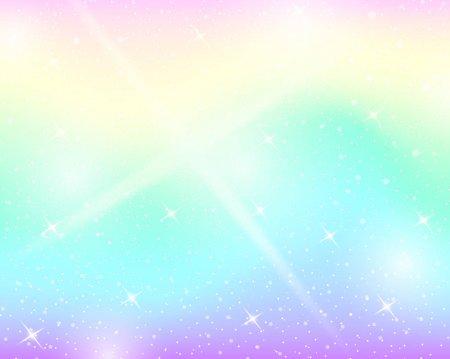 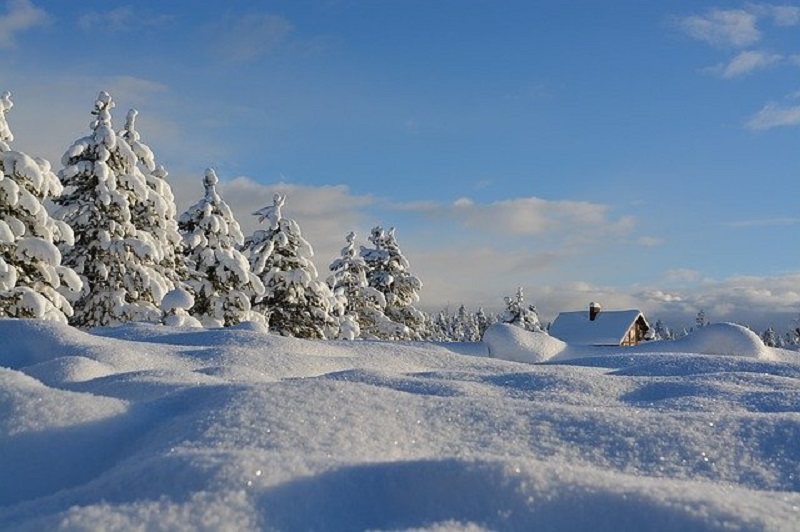 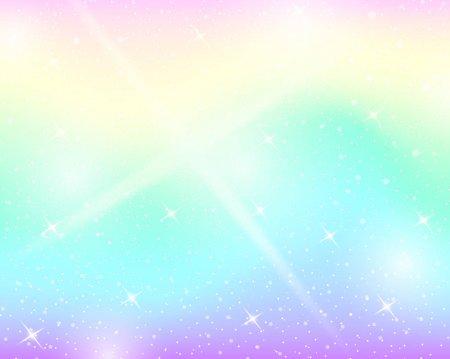 Зашифрованные картинки

(Назвать первую букву изображения)
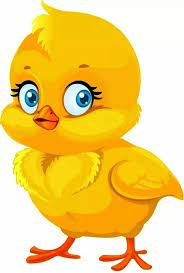 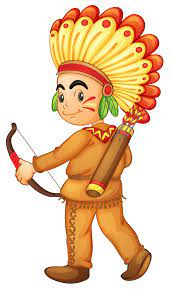 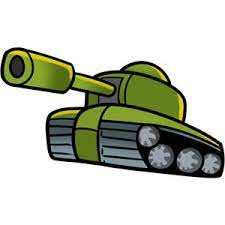 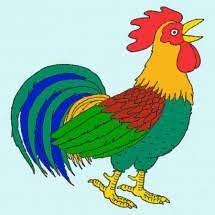 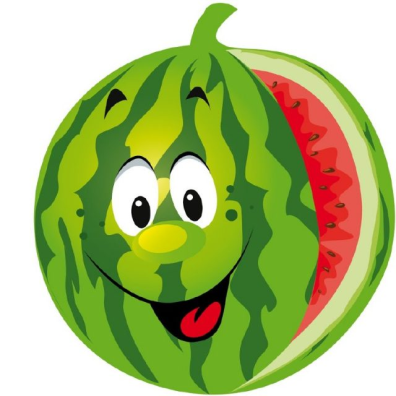 П
Т
И
Ц
А
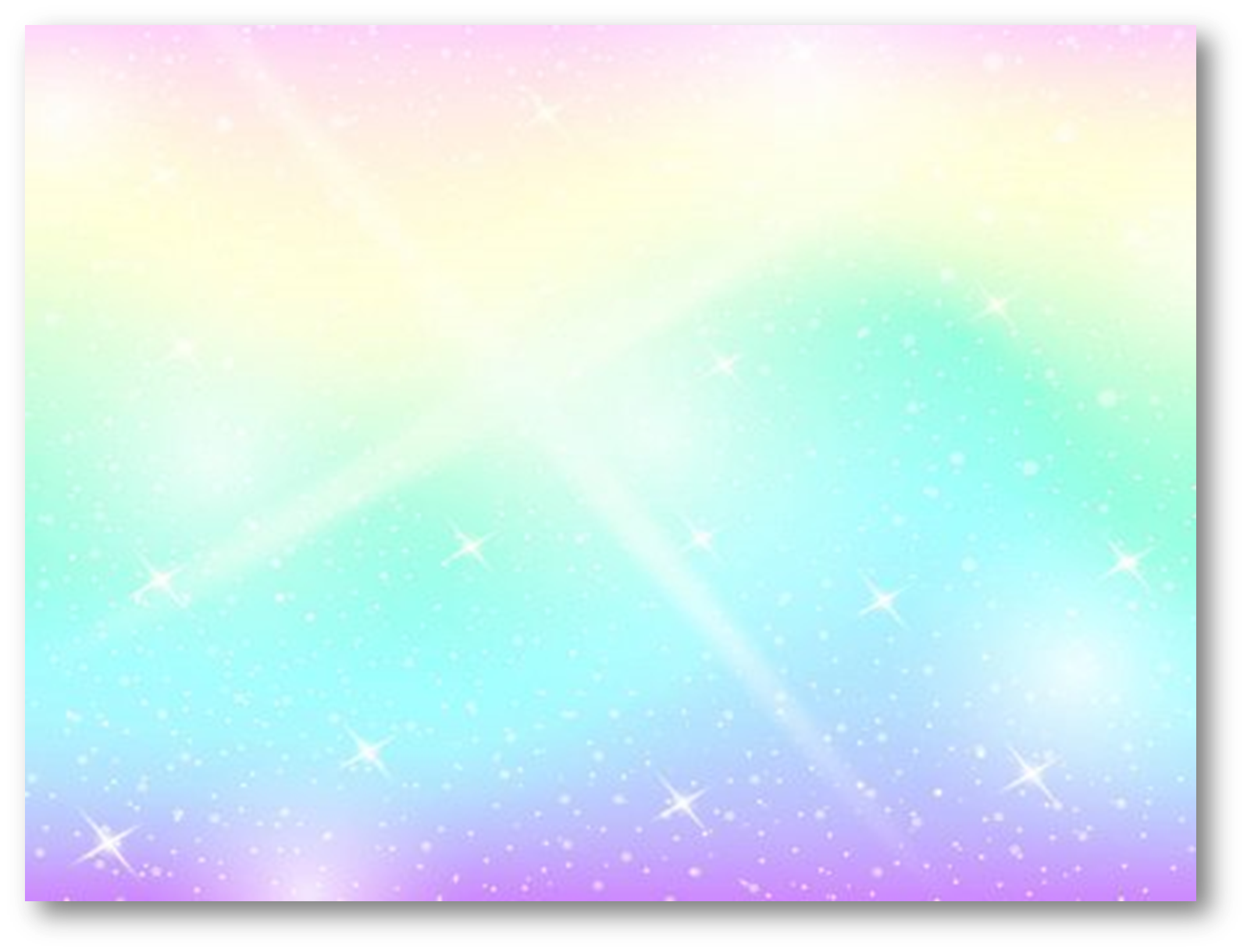 Вспомним зимующих птиц
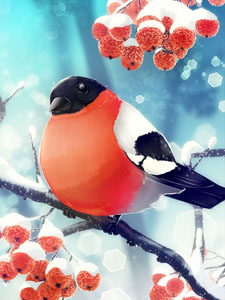 Красногрудый, чернокрылый,
Любит зёрнышки клевать,
С первым снегом на рябине
Он появится опять
Серый маленький комочек:
Чик-чирик замерз он очень!
Солнце выгляни скорей!
Кто тепло ждет?
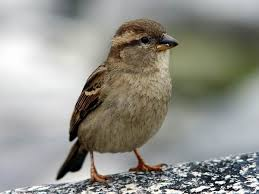 Спинкою зеленовата
Животиком желтовата,
Черненькая шапочка,
И полоска шарфика,
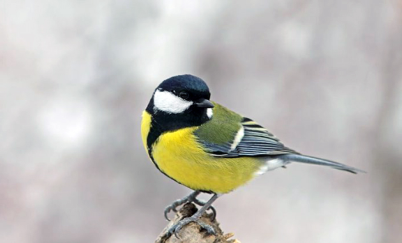 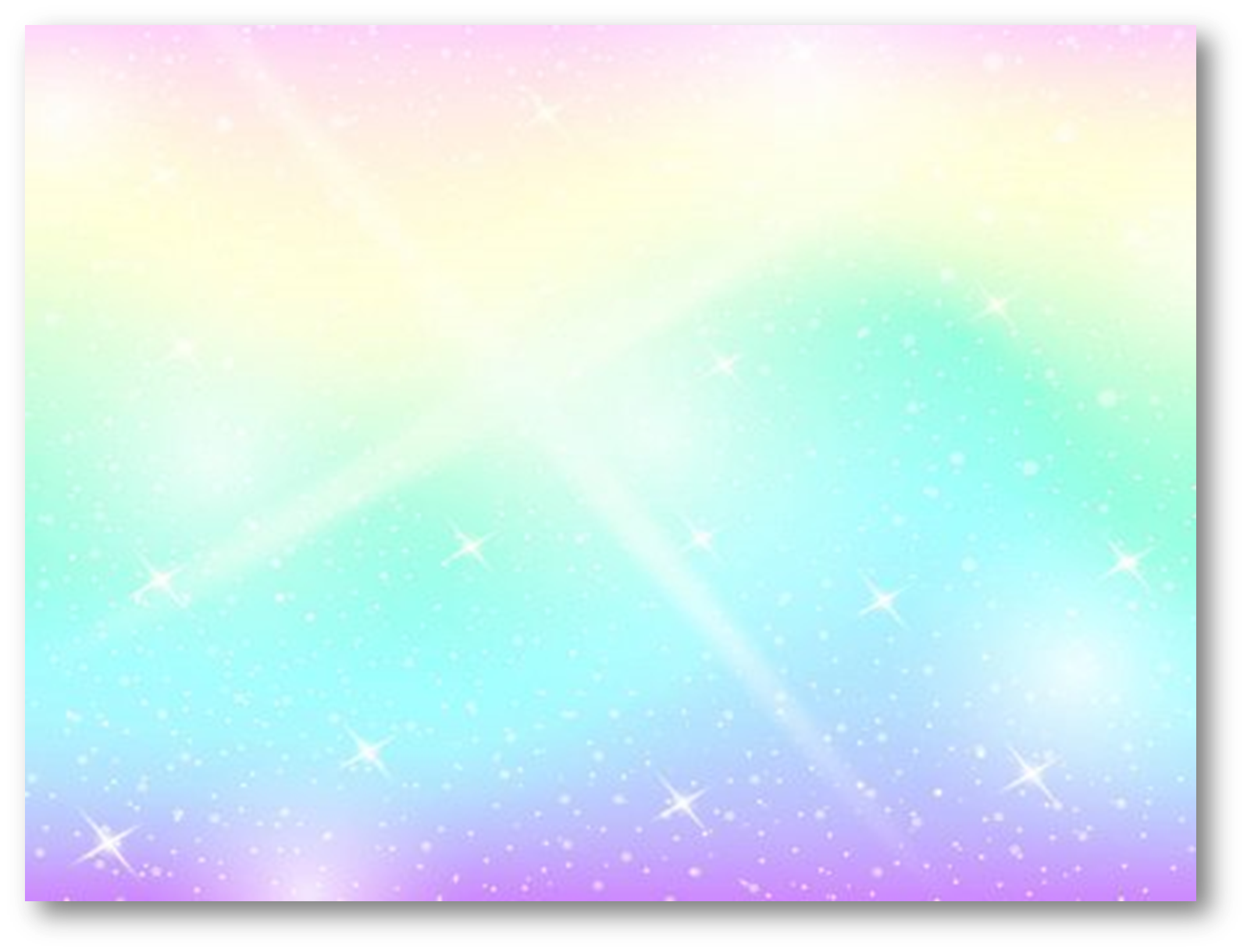 Как лиса среди зверей,
Эта птица всех хитрей.
Прячется в зеленых кронах.
А зовут ее.
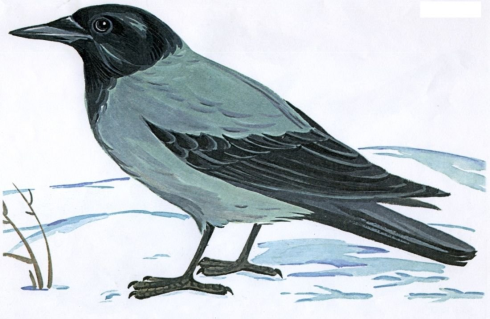 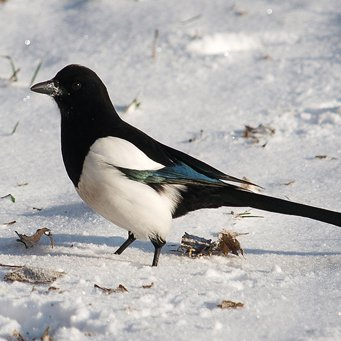 Всех я за день навещу
Все, что знаю растрещу
Хоть я не молоток -
По дереву стучу:
В нём каждый уголок
Обследовать хочу.
Хожу я в шапке красной
И акробат прекрасный
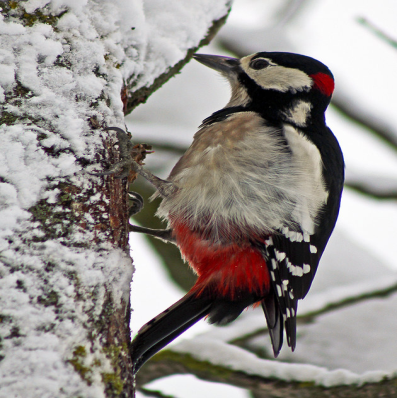 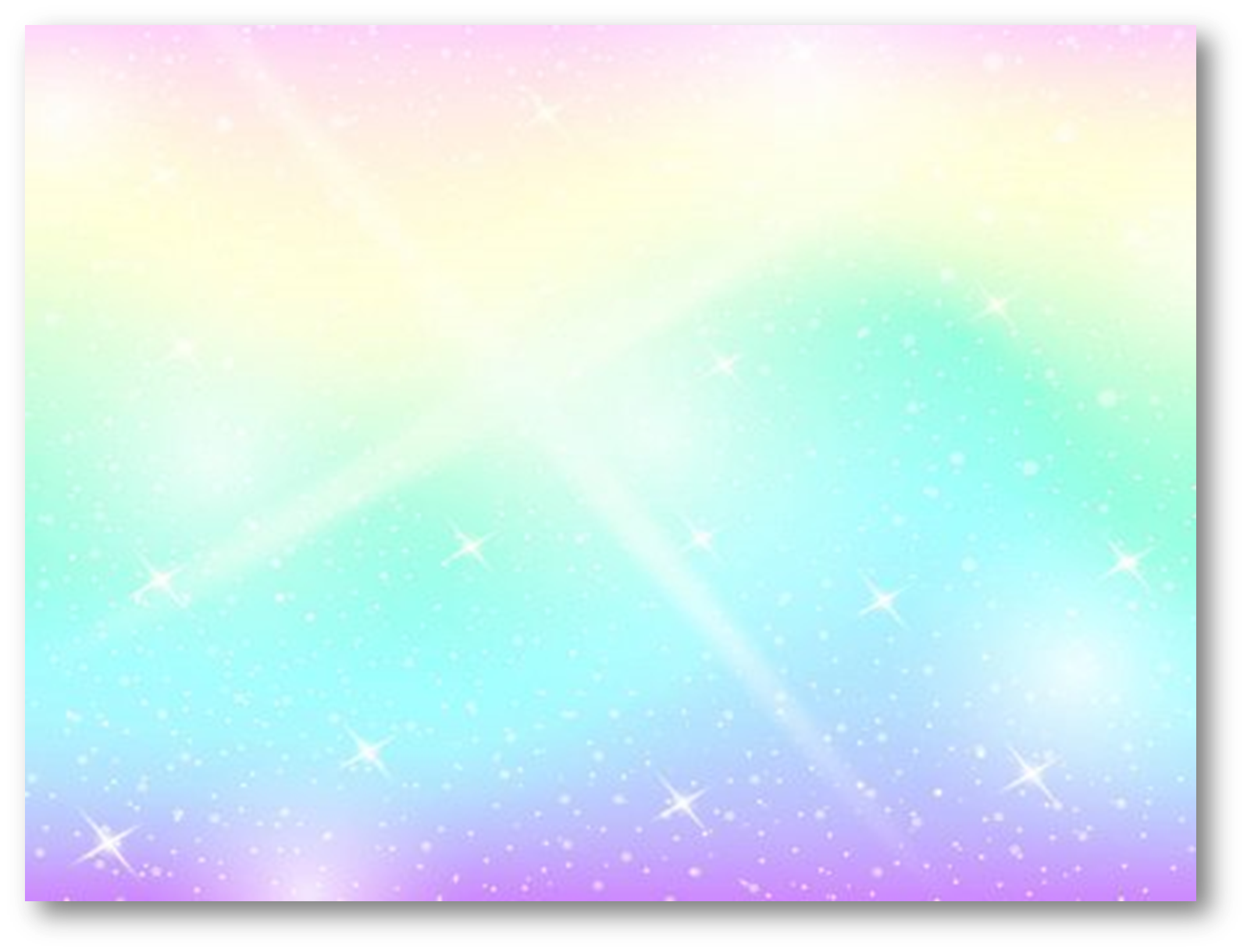 Артикуляционная гимнастика.
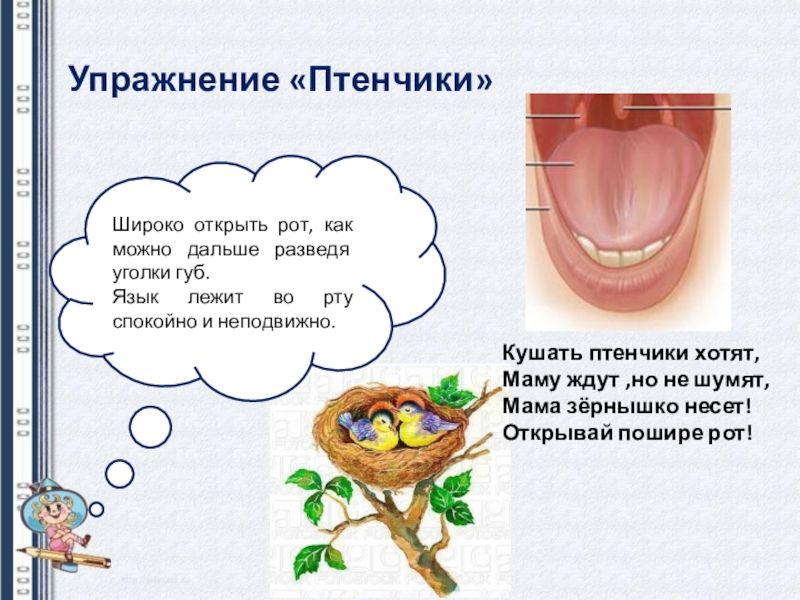 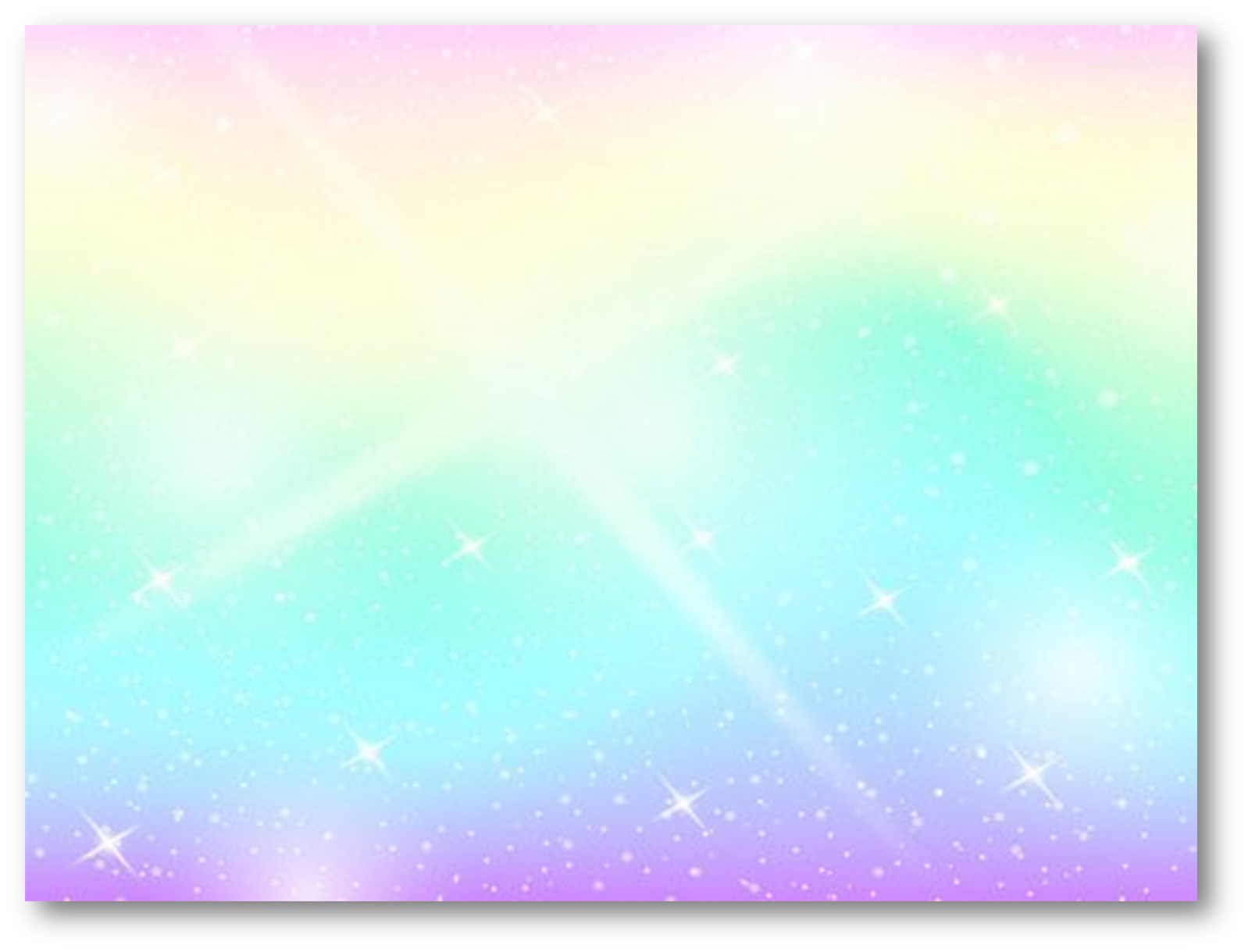 Упражнение на дыхание
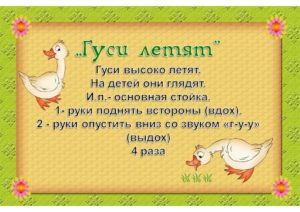 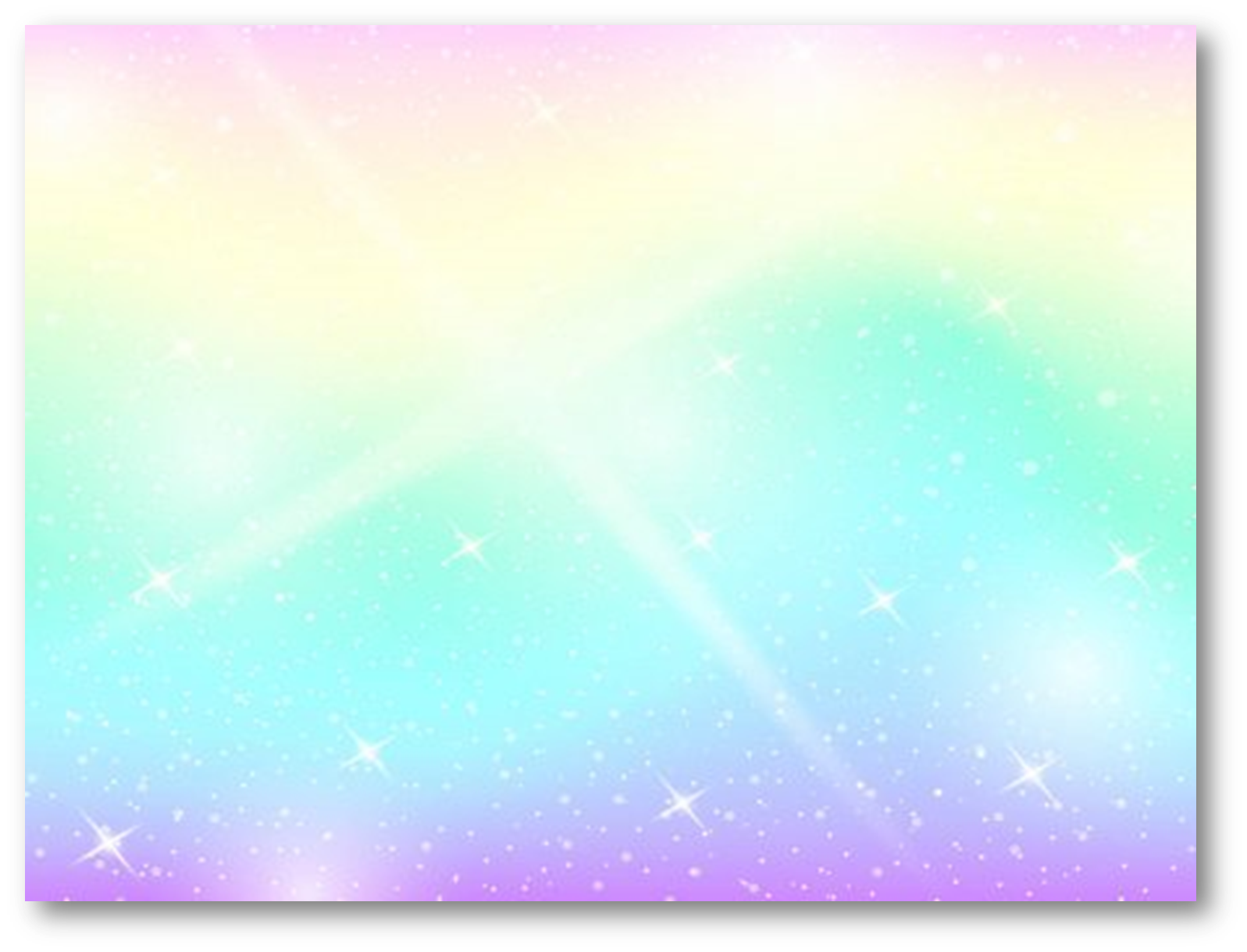 Составь предложения с каждой парой картинок:
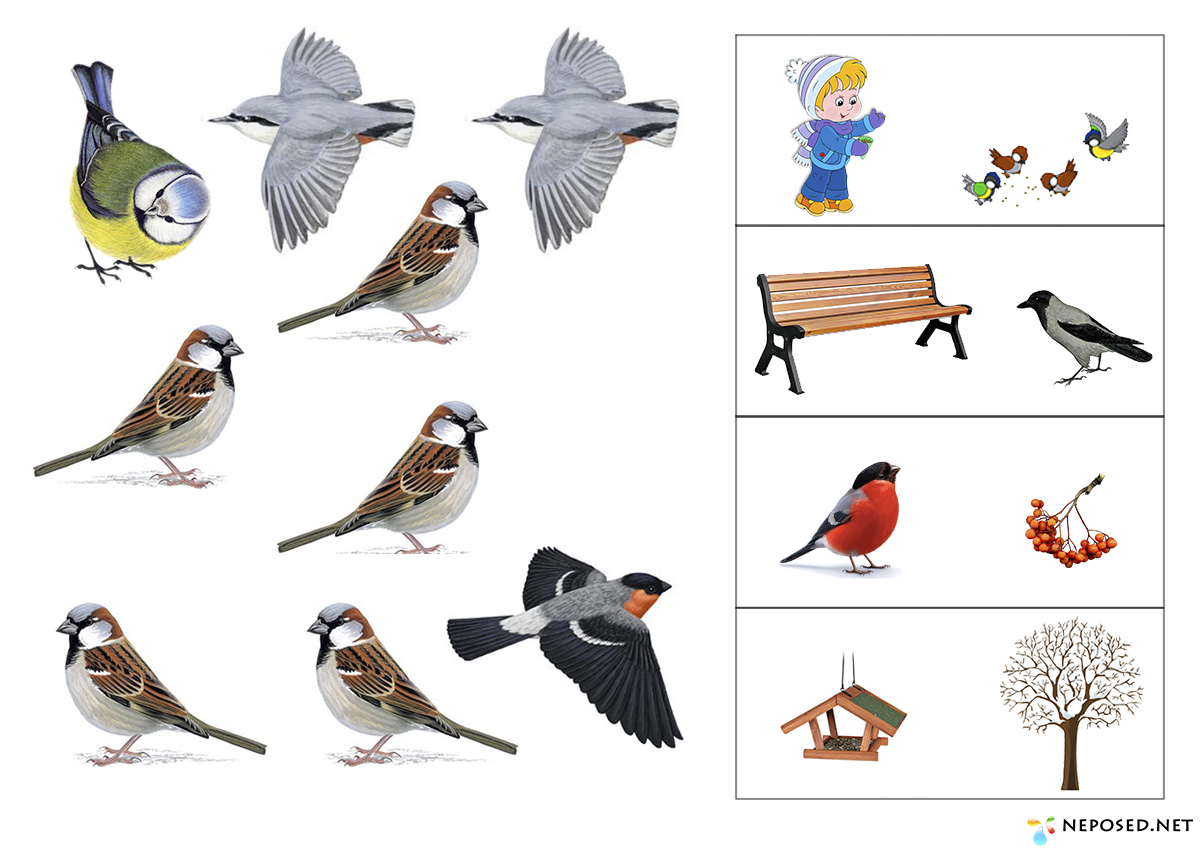 мальчик-синичка,
скамейка-ворона,
снегирь-рябина,
дерево-кормушка.
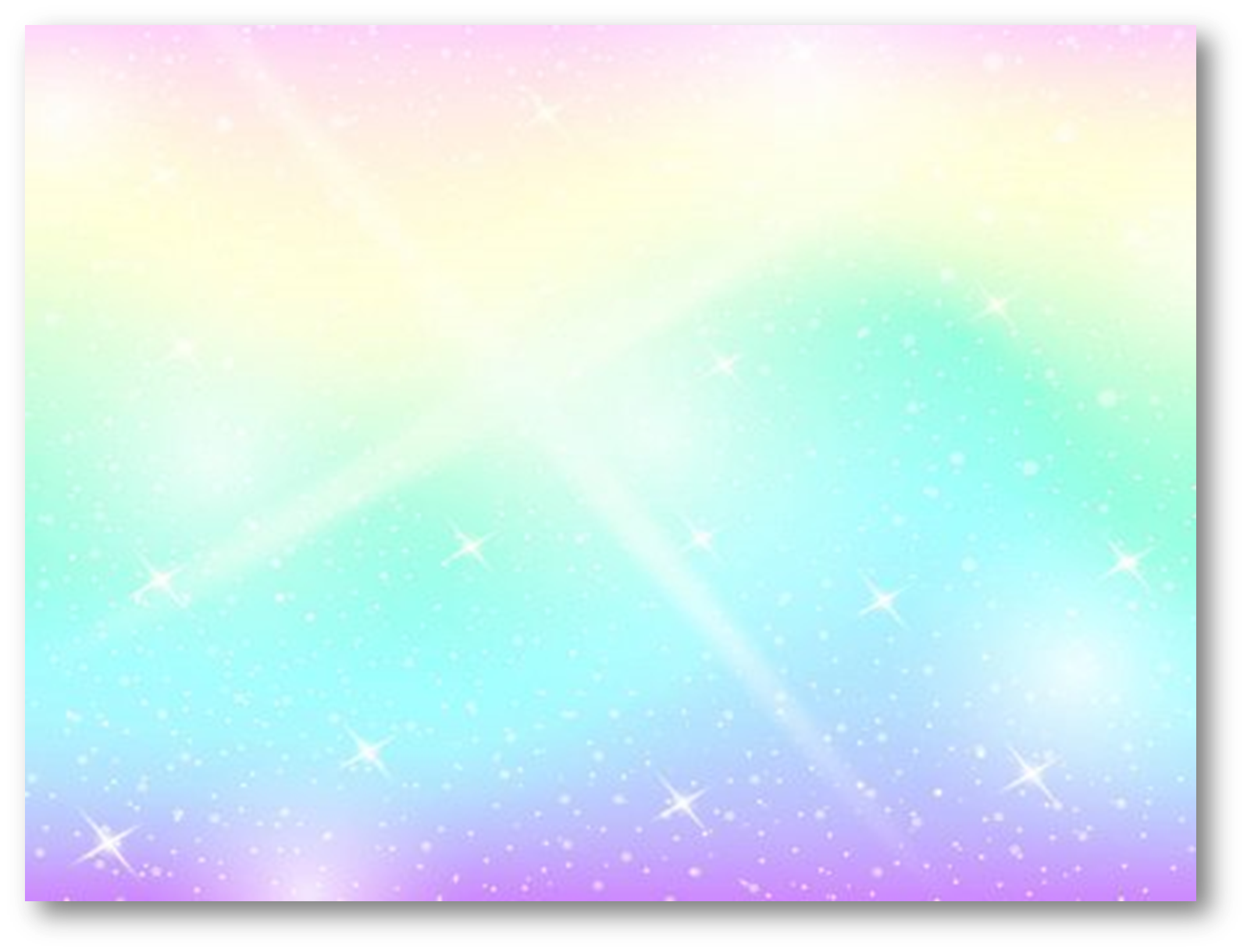 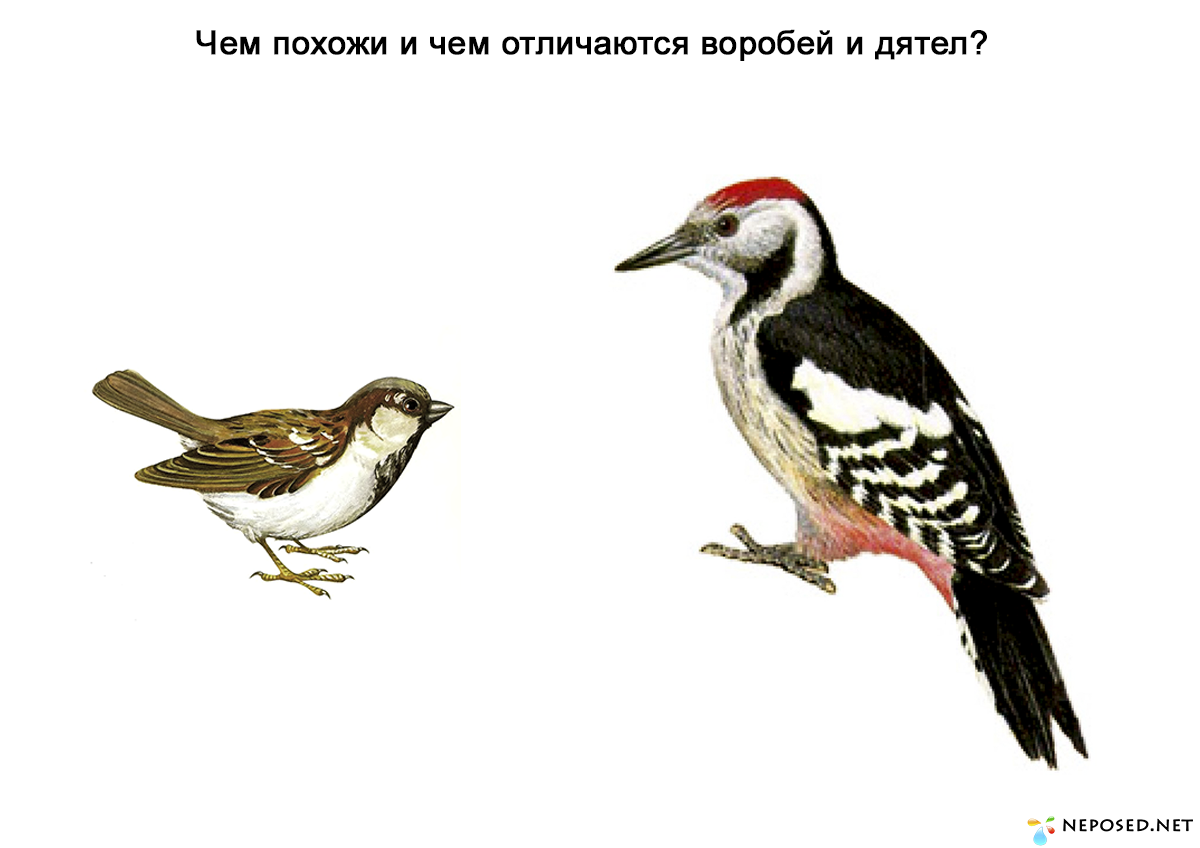 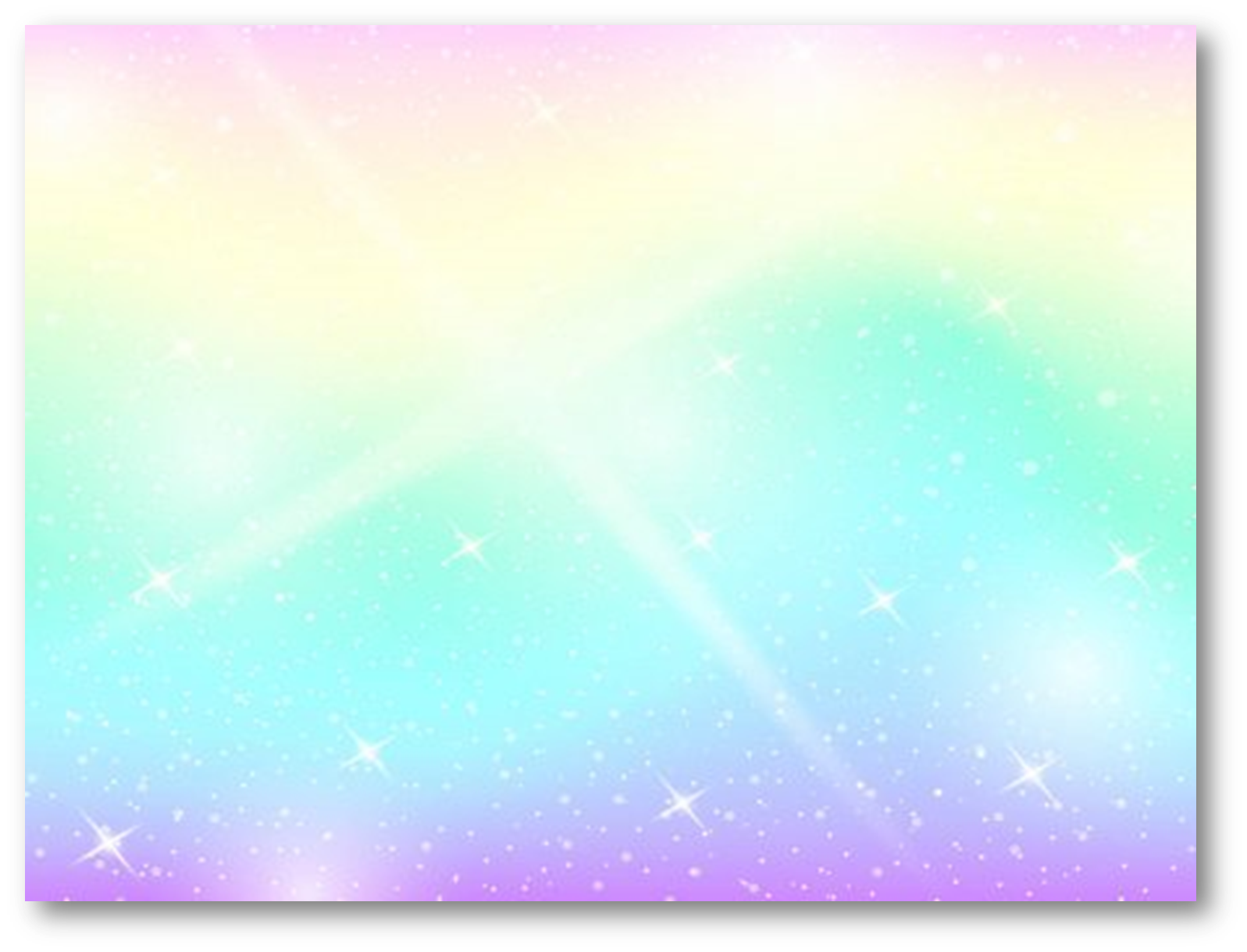 Игра «Скажи какая? Какой?»
У птицы белый бок.
- Она какая? (Белобокая)
Что это за птица? (Сорока)


У птицы красная грудка. 
- Она какая? (Красногрудая) 
Что это за птица? (Снегирь)



У птицы жёлтая грудка.
Она какая? (Желтогрудая) 
Что это за птица? (Синица)



У птицы толстый клюв. 
-Она какая? (Толстоклювая) 
-Что это за птица? (Ворона)
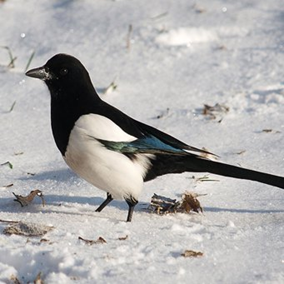 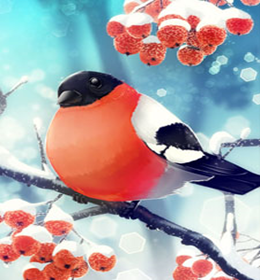 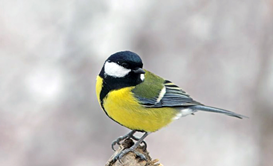 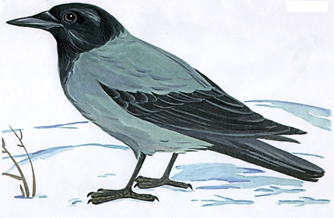 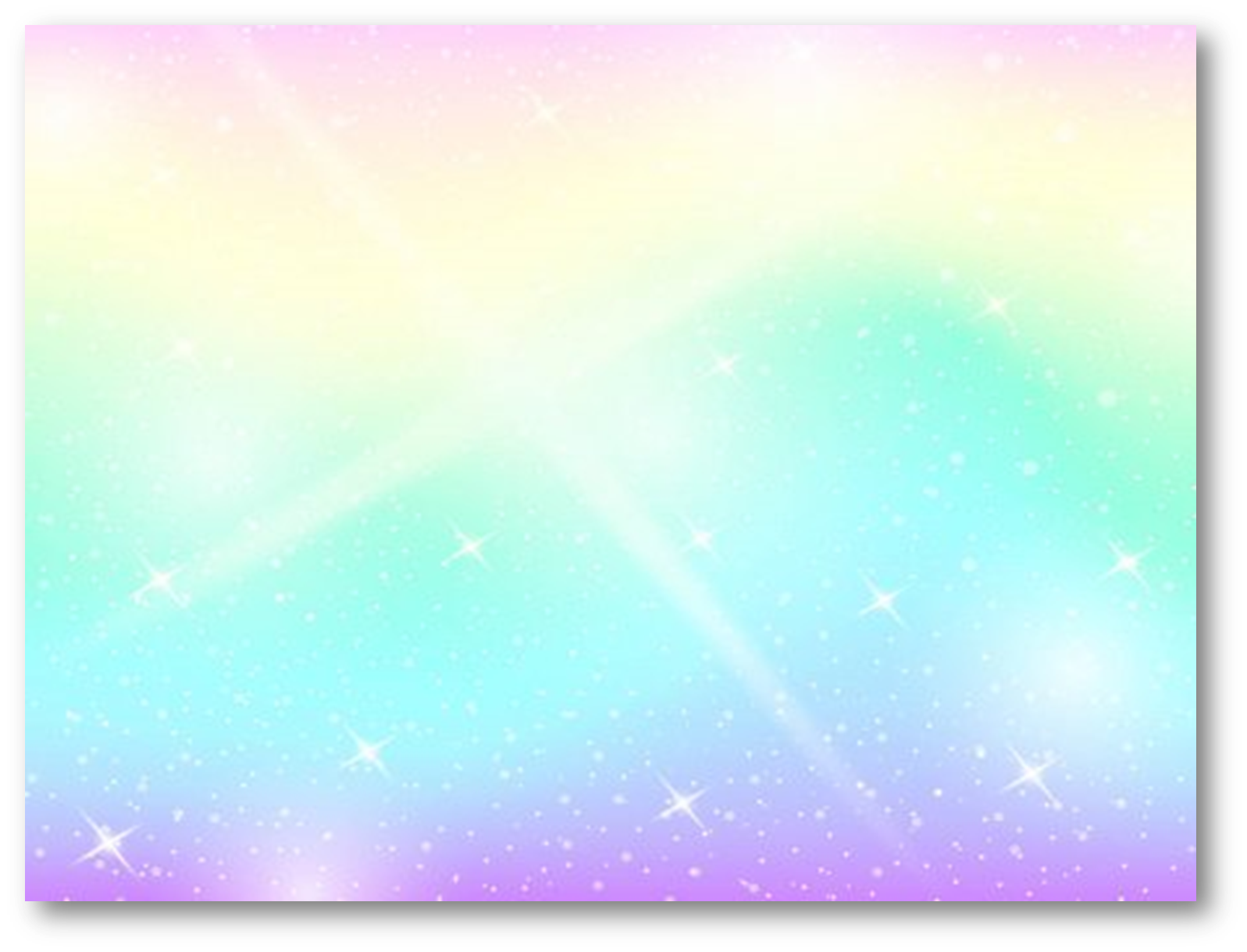 У птицы сизое крыло. 
-Она какая? (Сизокрылая) 
-Что это за птица? (Голубь)








У птицы длинный хвост. 
-Она какая? (Длиннохвостая) 
-Что это за птица? (Сорока)
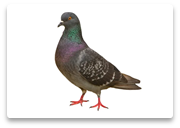 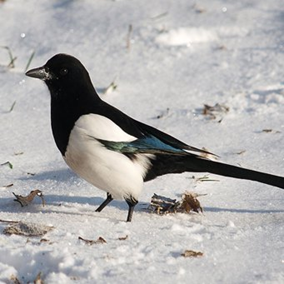 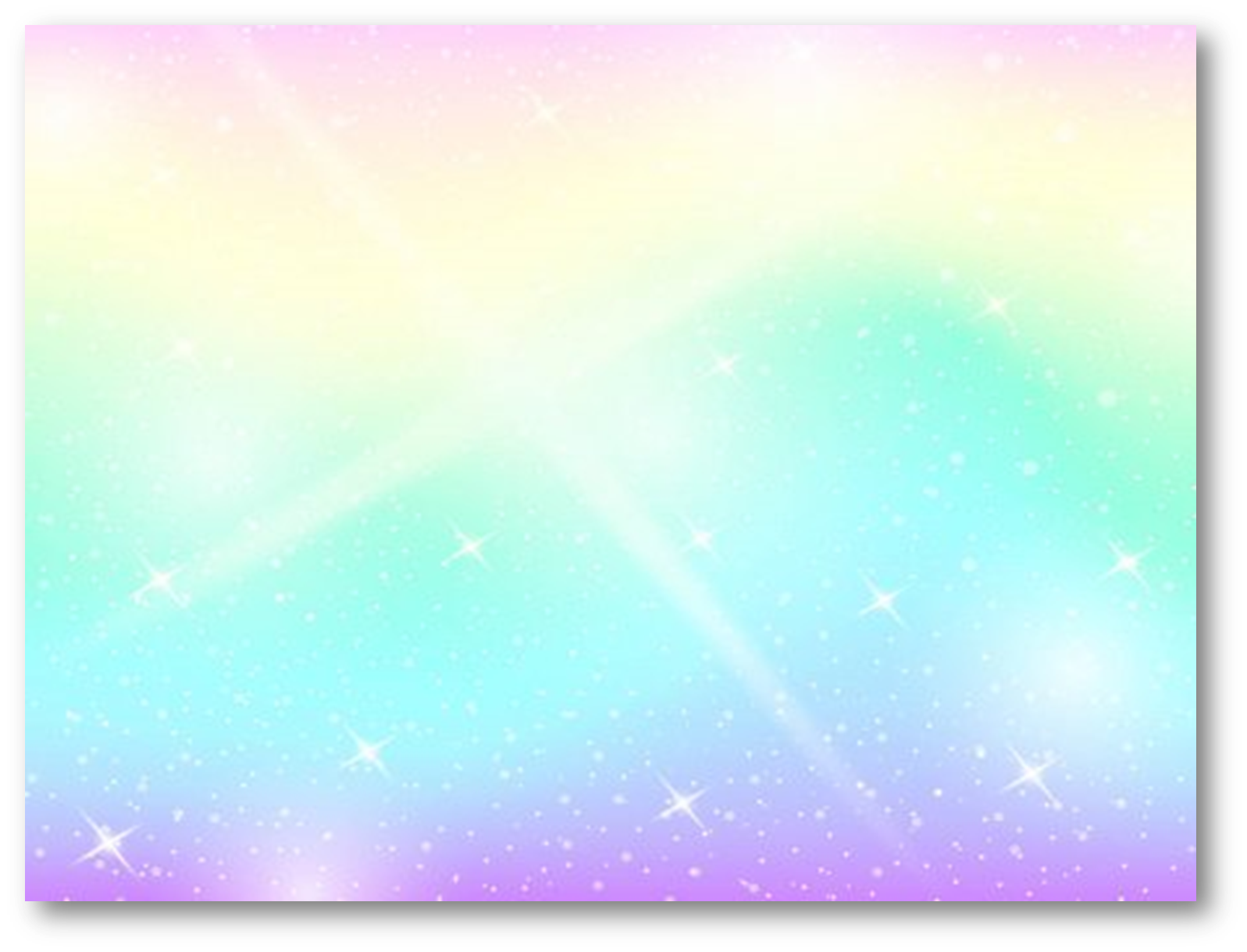 Игра «Один много».

Воробей летит — воробьи летят.

Воробей чирикает -

Воробей клюёт -

Воробей замёрз -

Воробей сидит -

Воробей спит -

Воробей прыгает -

Воробей нахохлился -
Игра "Кто как голос подаёт?"

Воробей — чирикает.

Ворона — каркает.

Сорока — стрекочет.

Голубь — воркует.

Синица — тенькает.

Свиристель — свистит.
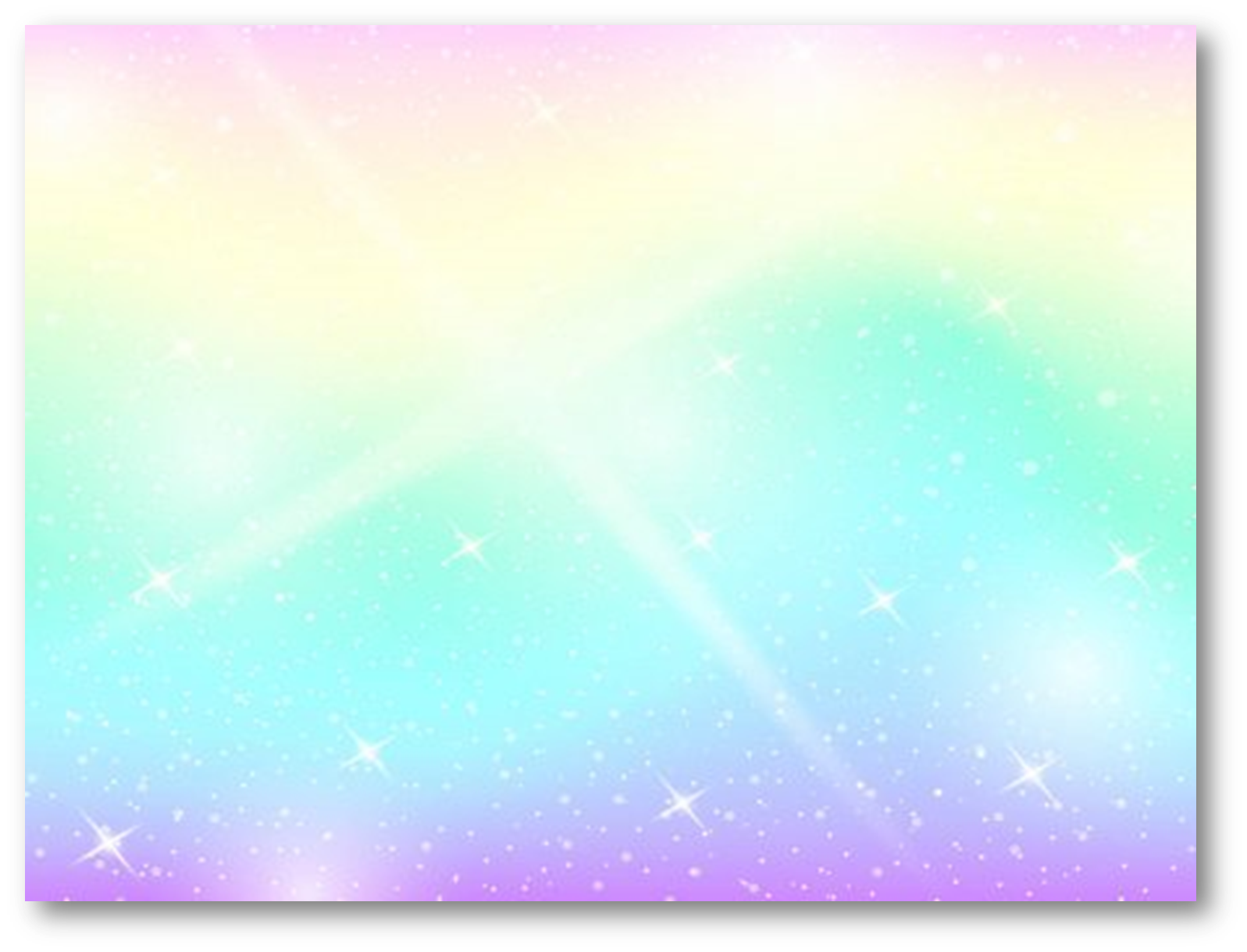 Игра «Кто сидит на ветке?»
Назвать птицу изображённую на ветке, 
поделить на слоги с помощью хлопков.
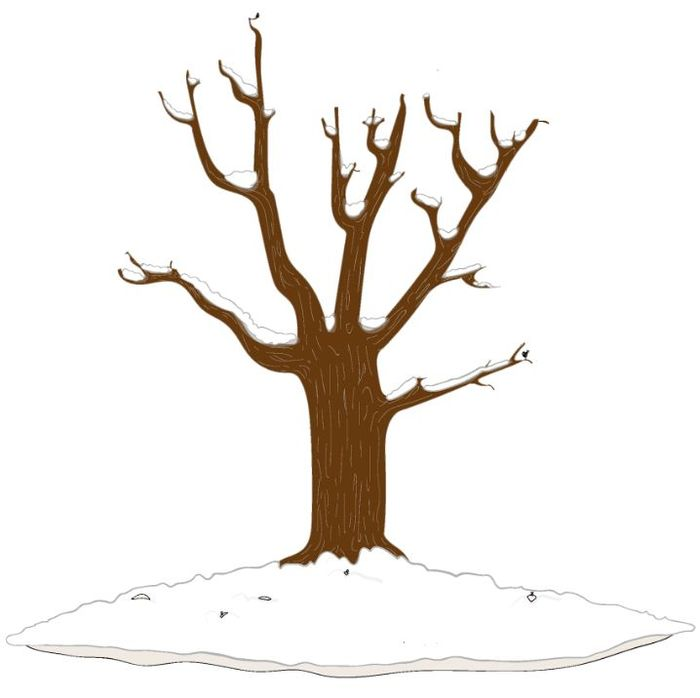 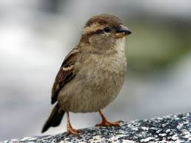 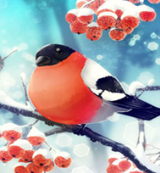 Сне-гирь
Во-ро-бей
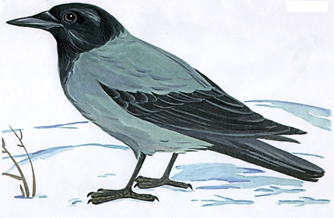 Во-ро-на
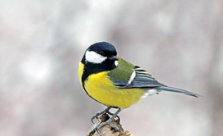 Си-ни-ца
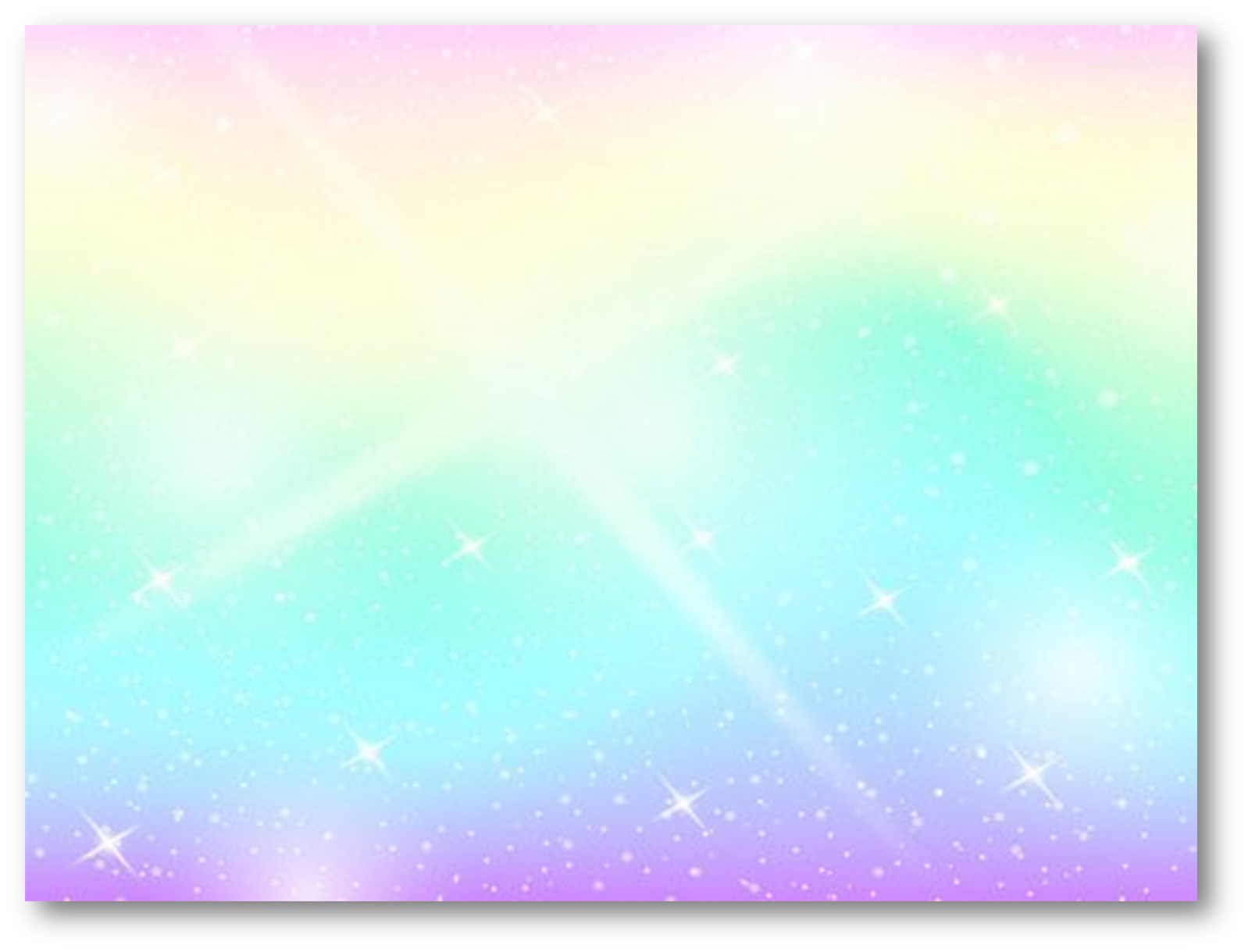 Найди птичку.
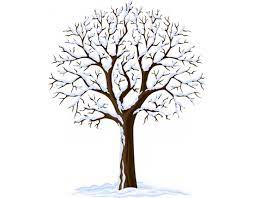 А где же синица?
(Синица подлетает к дереву)
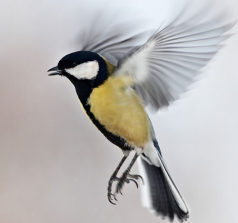 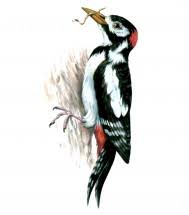 А что делает голубь?
Где у нас дятел?
(Голубь сидит под деревом).
(Дятел сидит на дереве)
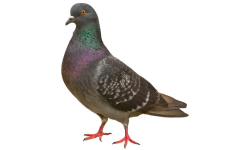 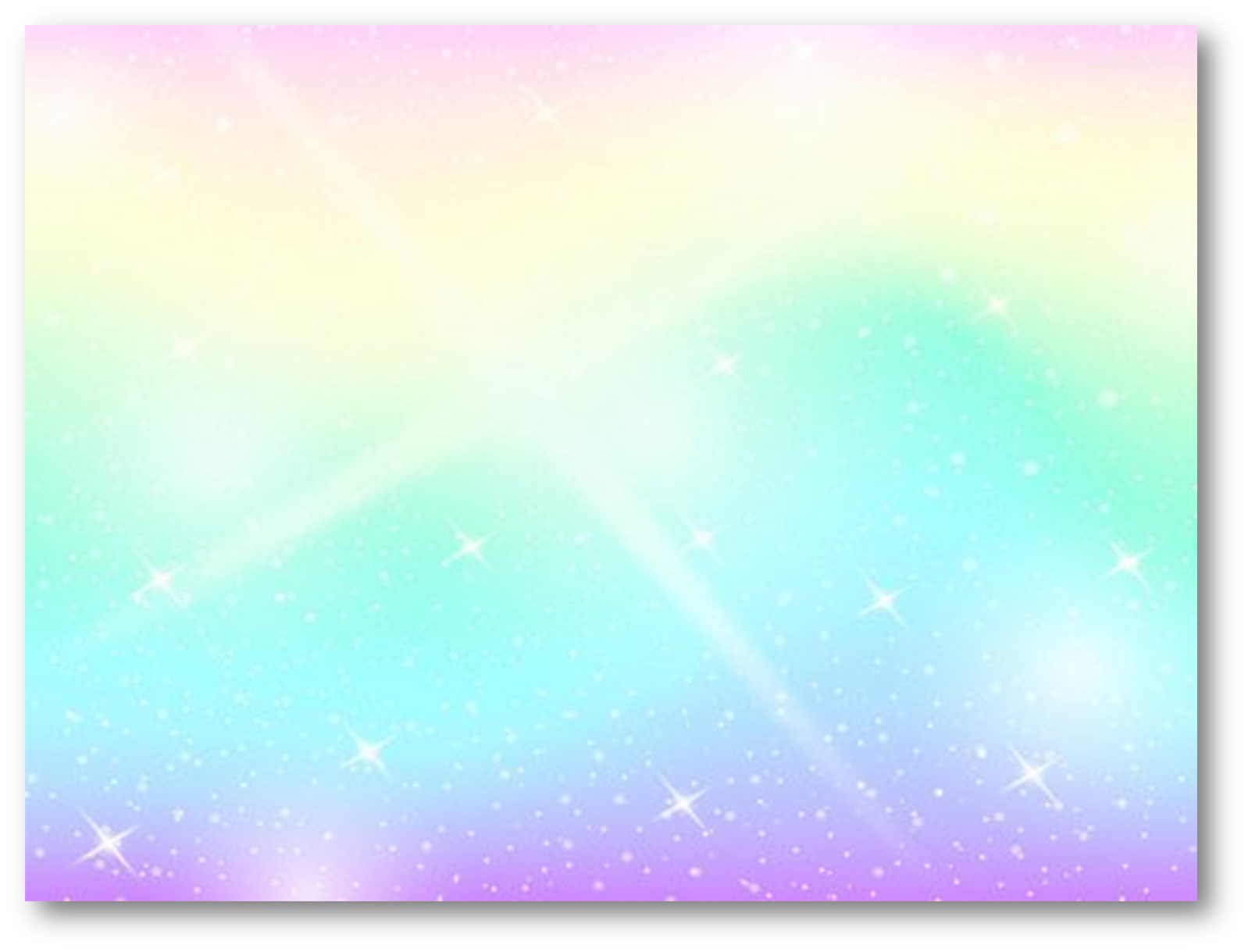 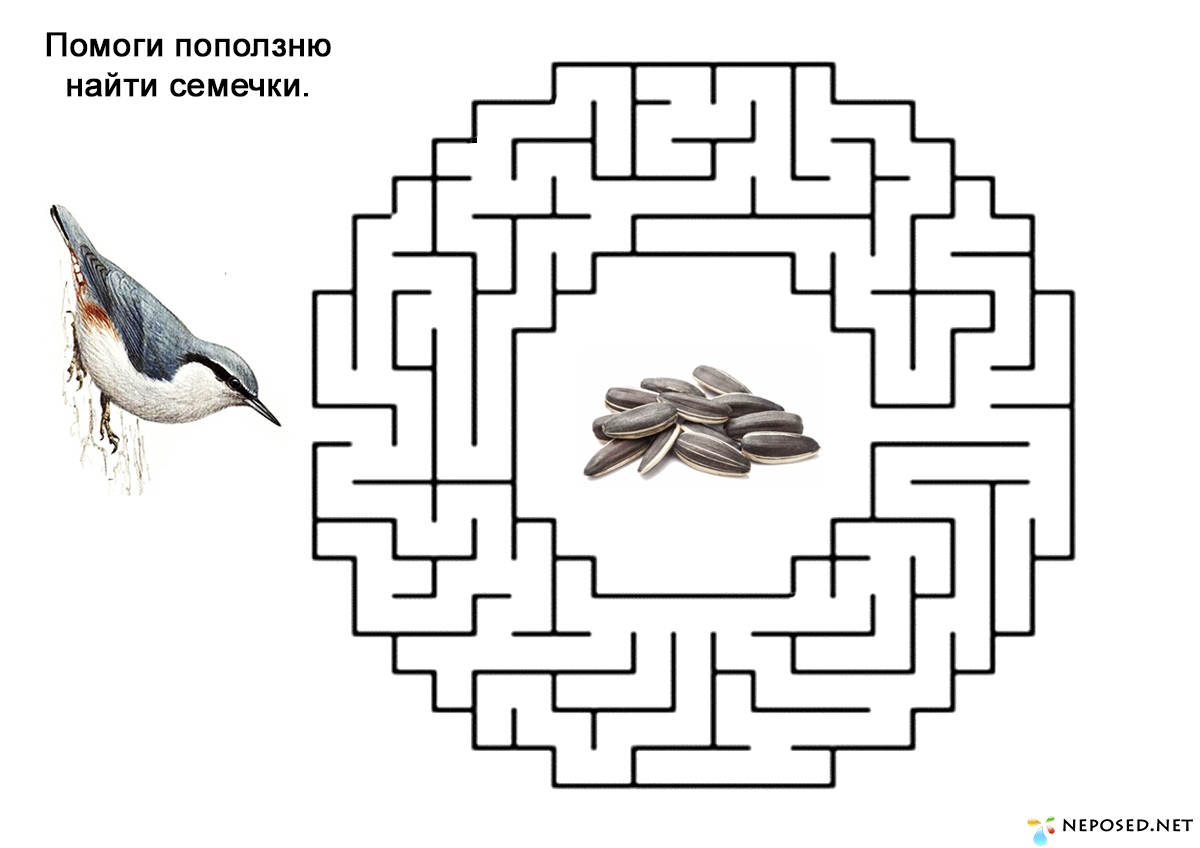